Электрический ток, условия его существования.
Цели урока
рассмотреть  природу электрического тока;
 формирование объективной необходимости изучения нового материала;
 закрепить знания учащихся об условиях возникновения и существования электрического тока.
Электрический ток это
-упорядоченное (направленное) движение заряженных частиц
Условия существования электрического тока
Наличие свободных заряженных частиц.
Замкнутая электрическая цепь.
Наличие электрического поля для упорядоченного движения частиц.
Действия электрического тока
Тепловое 
Химическое
Магнитное
Механическое
Физиологическое
Сила тока
Напряжение
Сопротивление
Сила тока
Вывод формулы
S
v
V=S·Δℓ

              q=N·q0
Δℓ
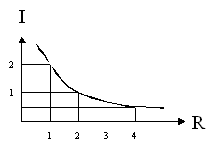 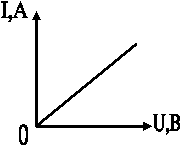 ТЕСТ
ВАРИАНТ1
	Определение силы тока выражается формулой
1)I=U/R
2)I=F/Bℓ
3)I=ℇ/r+R
4)I=Q/t
ВАРИАНТ2
	Определение напряжения выражается формулой
1)U=I*R
2) U=A/q
3) U=U1+U2+…
4) U=const
Вопрос 1
Вопрос 1
ТЕСТ
ВАРИАНТ1
	При прохождении электрического тока в проводниках перемещаются
1)только электроны
2)только +ионы
3)только - ионы
4)различные заряженные частицы
ВАРИАНТ2
	Сопротивление электрического проводника
1)зависит от U на проводнике
2) зависит от I в проводнике
3) не зависит от U и I в проводнике
4) зависит от U и I в проводнике
Вопрос 2
Вопрос 2
ТЕСТ
ВАРИАНТ1
	На рисунке представлена зависимость I=f(t). Какой заряд прошел по проводнику за первые 4с?
1)24Кл
2)12Кл
3)1,5Кл
4)2/3Кл
ВАРИАНТ2 
	На рисунке представлена зависимость I=f(t). Какой заряд прошел по проводнику за последние 4с?
1) 24Кл
2) 1,5Кл
3) 12Кл
4) 2/3Кл
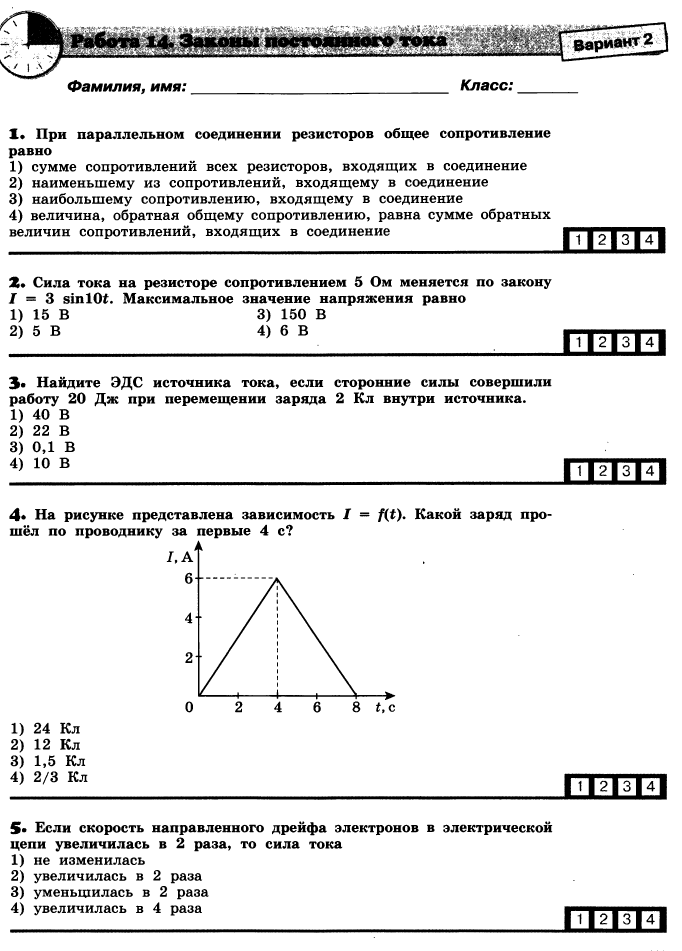 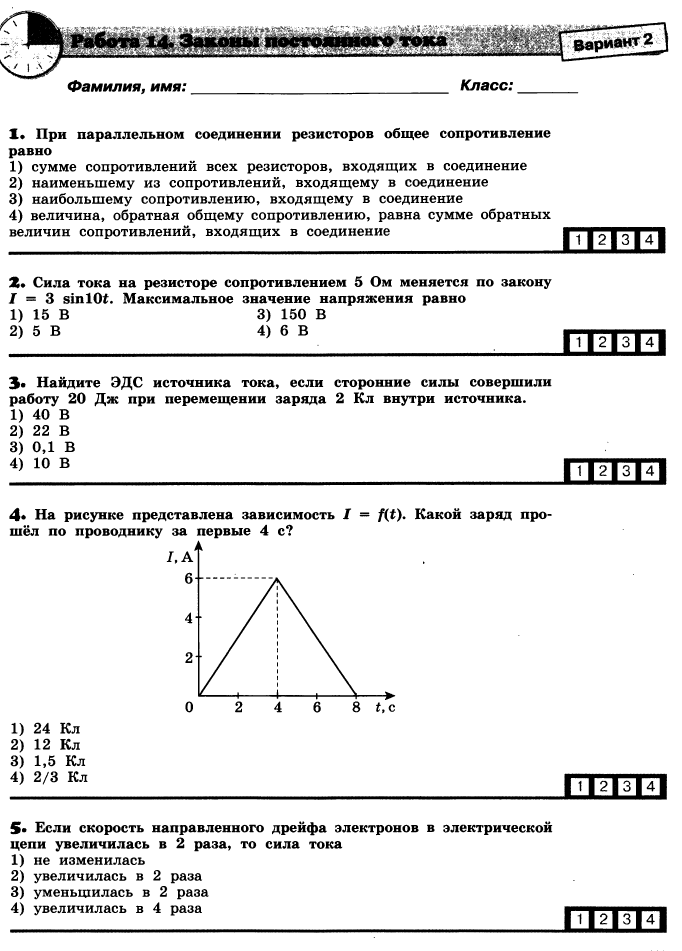 Вопрос 3
Вопрос 3
ТЕСТ
ВАРИАНТ1
	Если скорость направленного дрейфа электронов в электрической цепи увеличилась в 2 раза, то сила тока
1)не изменилась
2) увеличилась в 2 раза
3)уменьшилась в 2 раза
4) увеличилась в 4 раза
ВАРИАНТ2 
	Если напряжение между концами проводника  увеличилась в 4 раза, то сила тока, протекающего через проводник
1) уменьшится в 4 раза
2)увеличится в 4 раза
3) не изменится
4) увеличится  в 8 раз
Вопрос 4
Вопрос 4
ОТВЕТИТЬ НА ВОПРОСЫ
1.Что такое электрический ток?
2.Что нужно создать в проводнике, чтобы в нем существовал ток?
3.Как можно наблюдать химическое действие тока?
4.Где используется тепловое действие тока?
5.Направление движения каких частиц в проводнике принято за направление тока?
6.От какого полюса источника тока и к какому принято считать направлением тока?
7.Какой величиной определяется сила тока в электрической цепи?
8.Что принимают за единицу силы тока?
Решение задачи
Рассчитайте скорость упорядоченного движения электронов в металлическом проводнике при силе тока 1А, если концентрация 8,5*1028 м-3 , а площадь поперечного сечения проводника 
2*10-6м2.
Дано: 
I=1A
n=8,5*1028м-3
S= 2*10-6м2
Решение:
q0=-1,6*10-19Кл
Заряд электрона
I=q0*n*V*S
V=I/q0*n*S
V= 1А/1,6*10-19Кл* 8,5*1028м-3*2*10-6м2=
=37 м/с
Найти:
V-?
Домашнее задание
 §102,103 упр.19(1).
Ответить на вопросы, выучить вывод формулы
I=q0*n*V*S
Спасибо за внимание!